Designing Effective Nutrition-Sensitive Agriculture Activities
SPRING Nutrition-Sensitive Agriculture Training Resource Package
April 2018
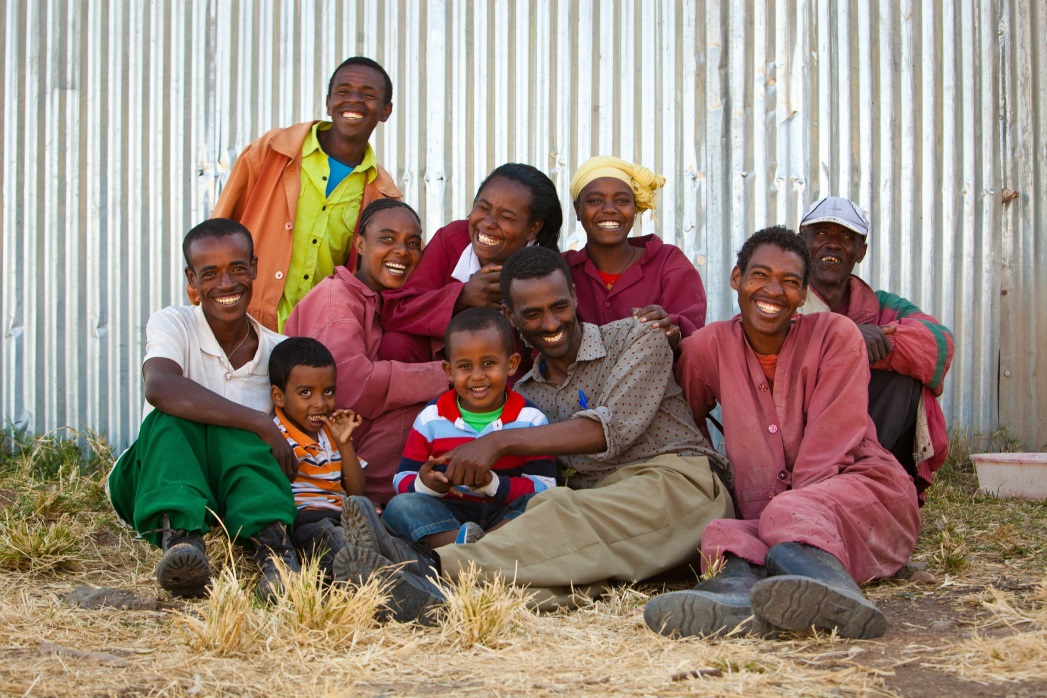 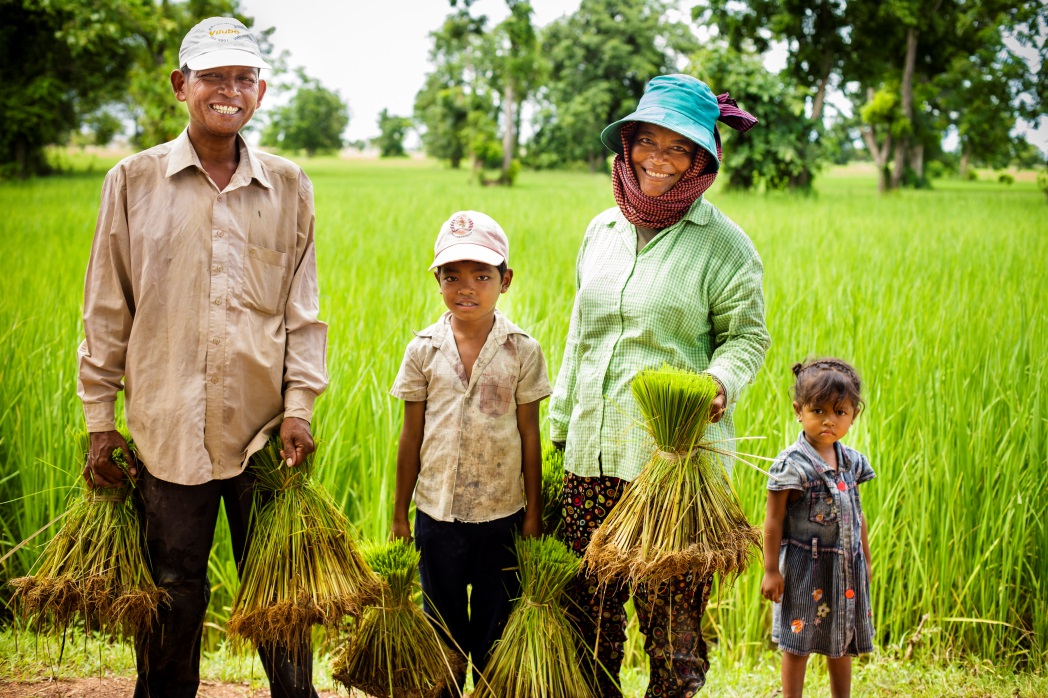 Photo credit:  (left) Morgana Wingard, USAID, (right)  Fintrac, Inc.
[Speaker Notes: Guidance for how to present these slides is included in SPRING Facilitator’s GuidePhoto citation:]
Strengthening Nutrition Results through Agriculture Activities
Explicitly design agriculture activities to improve nutrition
The impact of malnutrition is serious:
45% of child deaths are due to undernutrition
Lower IQ and school performance
Reduced work productivity and earnings
Across Africa and Asia, 11% of GDP is lost annually 

Focusing on food, income, and gender is key!
Workshop Objectives
Explain a four-step approach for designing effective nutrition-sensitive agriculture activities
Select nutrition-sensitive agriculture outcomes appropriate to the participants’ agricultural market systems development activity 
Analyze and prioritize potential strategies for addressing malnutrition 
Develop relevant practices, interventions, and indicators to include in the activity design
Outline the next steps for implementation and monitoring
Four Steps for Designing a Nutrition-Sensitive Agriculture Activity
4
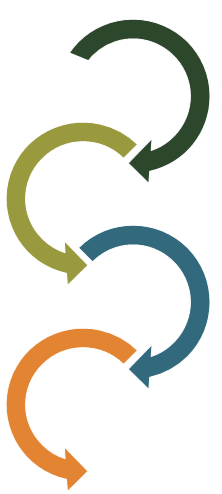 Prioritize nutrition-sensitive agriculture outcomes for your activity
Prioritize nutrition-sensitive agriculture strategies
Develop practices and interventions 
Define monitoring indicators
Identifying Nutrition-Sensitive Agriculture Outcomes
Improved availability of diverse, nutrient-rich foods in local markets
Improved affordability of diverse, nutrient-rich foods in local markets
Improved desirability of diverse, nutrient-rich foods among target consumers
Improved environmental and food safety
Increased income control by women and equitable opportunities
Increased time and energy savings for women
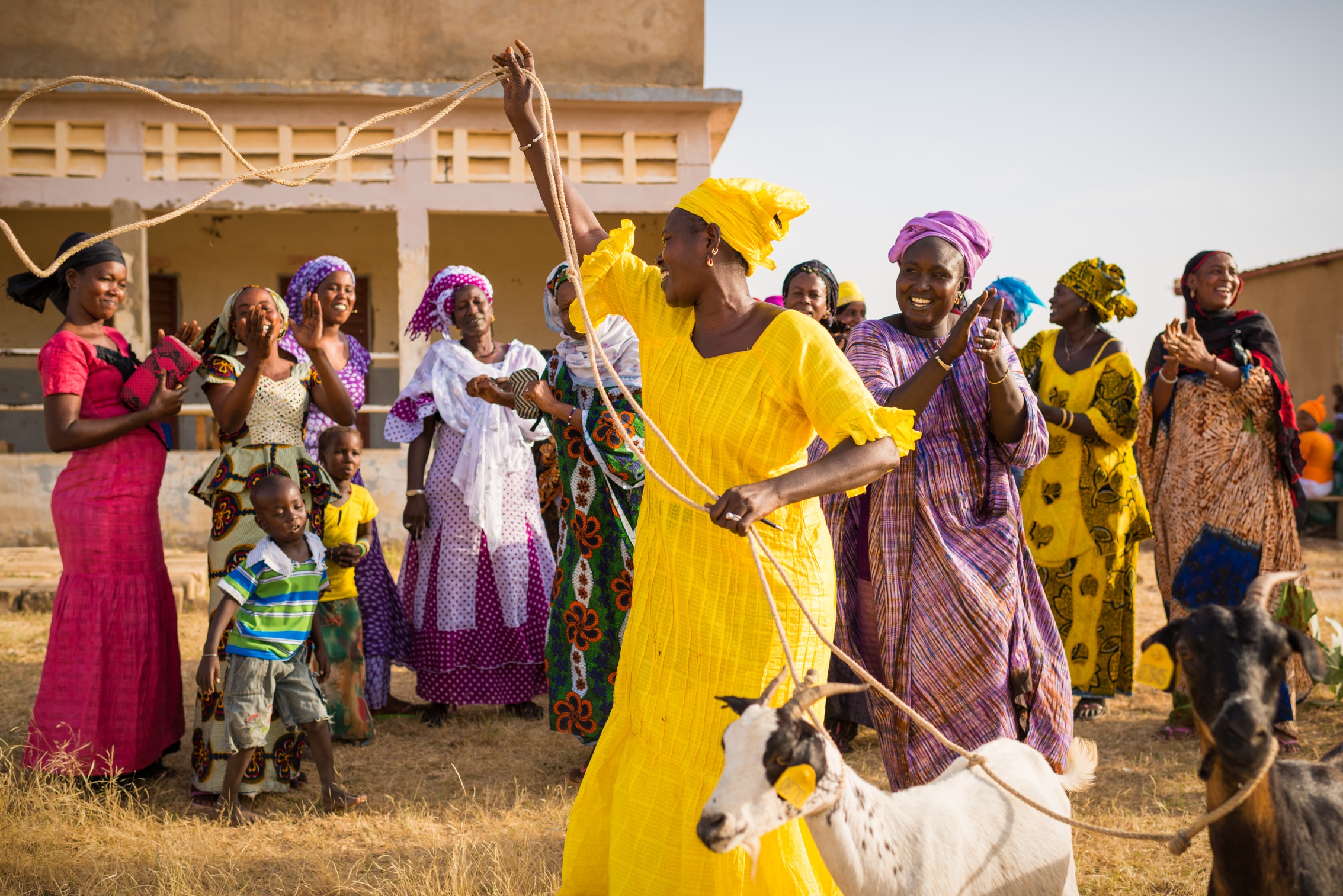 Photo credit: Clement Tardif, Feed the Future Senegal, Yaajeende project
Ensure a Common Understanding of Nutrition-Sensitive Agriculture
The UNICEF Framework: .Reducing Malnutrition
Source: United Nations Children’s Fund (UNICEF). 1990. Strategyfor Improved Nutrition of Children and Women in DevelopingCountries: A UNICEF Policy Review. New York: UNICEF.
Multi-Sectoral Nutrition Strategy Results Framework
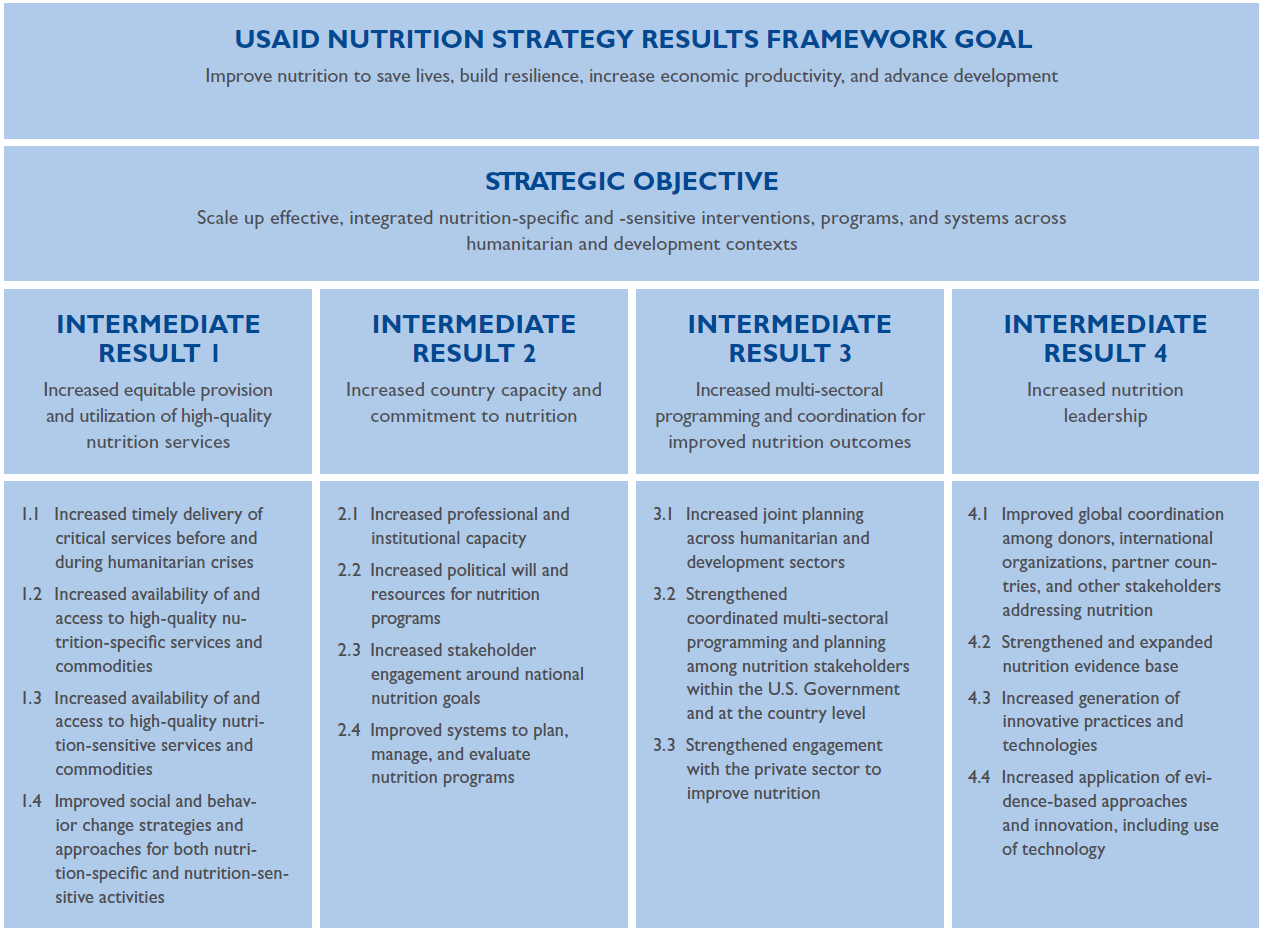 Source: USAID 2014.
How Does Agriculture Affect Nutrition?
Income Generated & How it is Spent

Diverse diet and nutrient-rich foods
Health and WASH services and products
Use of Women’s Time & Energy

Managing demands on women’s time and energy
Maximizing women’s control of income
Food Produced & Consumed

 Calories
 Protein
 Micronutrients
 Safety
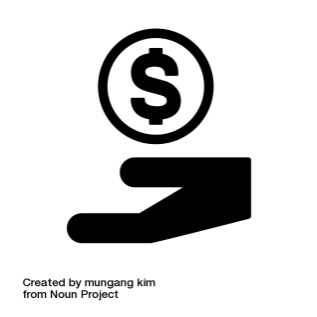 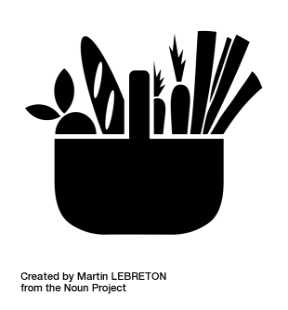 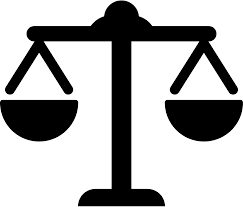 Agriculture as a Source of Food
10
Decisions about what to produce are influenced by: 
Market prices
Relative costs/risks
Productive assets 
Preferences
Cultural norms
The ability to effectively process and store food affects: 
Shelf-life and safety of the food
Nutrient content
Access to food during lean times
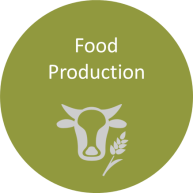 Agriculture as a Source of Income
11
Improved year-round income and cash flow to meet household needs, including diverse, nutritious foods
Assumes nutritious foods are available in markets; reflects the importance of generating demand and need for nutrition education
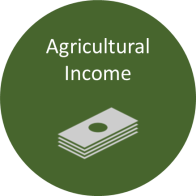 Agriculture as a Means to Women’s Empowerment
12
Women’s access to income is considered more often than time and energy use.
Women are more likely to spend added income on the health and nutritional needs of the household.
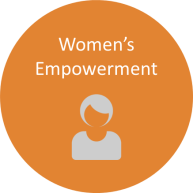 Agriculture-to-Nutrition Pathways
National Economic Growth
National Nutrition Profile
Key components of the enabling environment:
Food market environment
Natural resources environment
Health, water, and sanitation
Nutrition/health knowledge and norms
Food Production
Food 
Prices
Processing 
& Storage
Food Access
Food Expenditure
Diet
Child Nutrition Outcomes
Household Assets and Livelihoods
Agricultural Livelihoods
Agricultural Income
Health
Status
Health
Care
Non-food Expenditure
Mother’s Nutrition Outcomes
Time
Caring Capacity & Practices
Women’s Empowerment
Energy Expenditure
Headey, D., Chiu, A., & Kadiyala, S. 2011. Agriculture’s role in the Indian enigma: Help or hindrance to the undernutrition crisis? IFPRI discussion paper 01085. Washington, DC: IFPRI.
Kadiyala, S., Harris J, Headey, D., Yosef, S., Gillespie, S. 2014. Agriculture and nutrition in India: mapping evidence to pathways. Ann N Y Acad Sci, 1331:43-56.
The Enabling Environment
Food Market Environment
Natural Resources Environment
Health, Water and Sanitation
Nutrition/Health Knowledge and Norms
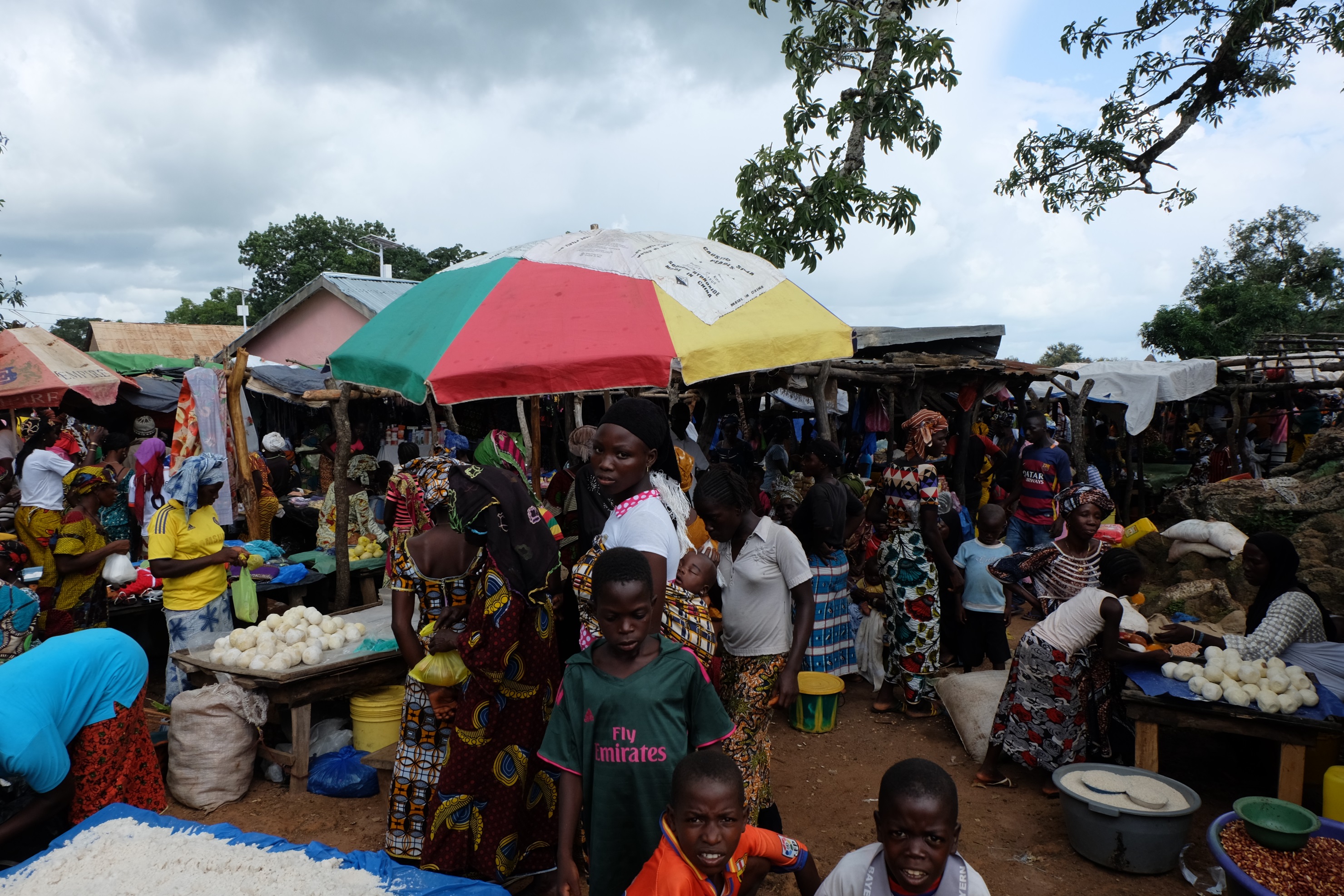 Photo credit: Sarah Hogan, SPRING
Caution: Go Beyond the Production of Nutrient-Rich Commodities
A value chain activity is not necessarily contributing to nutrition just because it produces a nutrient-rich crop or promotes an animal source food. 
Need to ensure some of the crop or animal source food is consumed in the household or is in local markets for purchase.
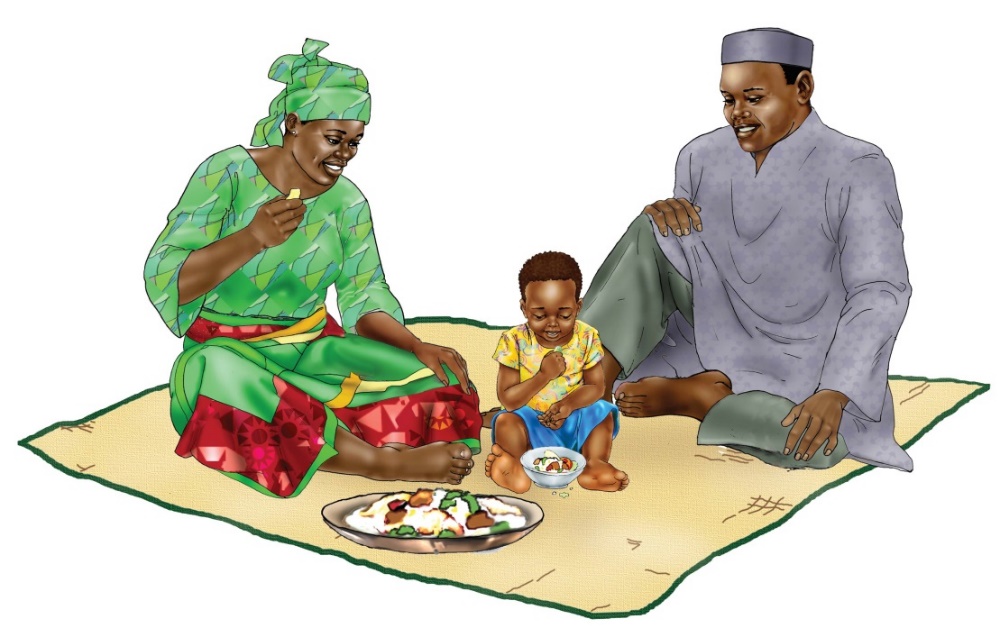 Image credit: SPRING, accessed from the USAID/SPRING-UNICEF IYCF Digital Image Bank (iycf.spring-nutrition.org)
Key Terms
Nutrition-specific 
Nutrition-sensitive
Food market environment
Nutrient-rich value chain 
Activity Outcome
Strategy
Practice
Intervention
Output Indicator 
Outcome Indicator
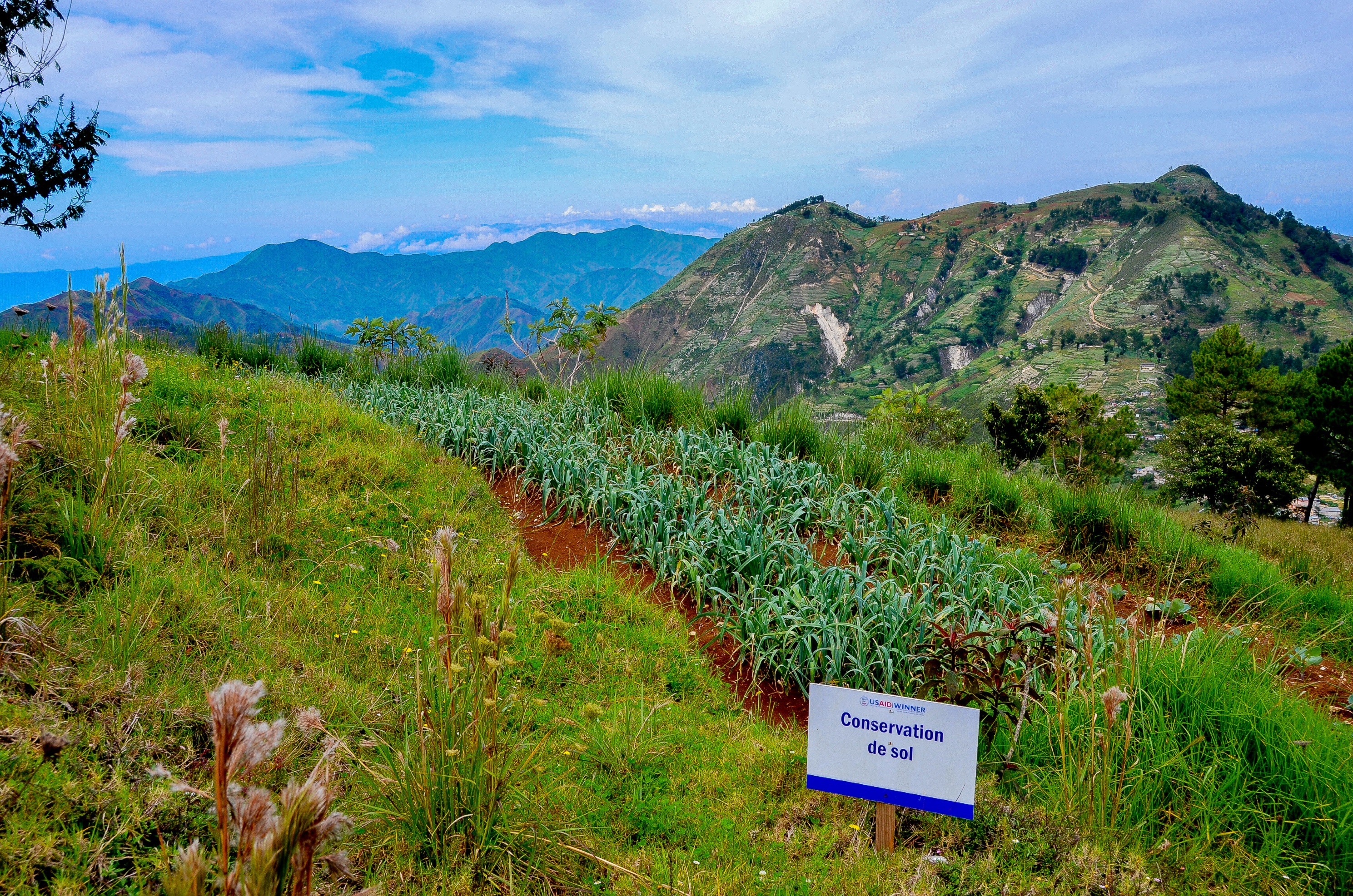 Photo credit:  Steve Goertz, Feed the Future
[Speaker Notes: Key puzzle piece from: http://www.bhs-citizenship.com/trade-vs-aid.html

Book image from: http://www.n2moneymatters.com/2010/12/must-know-ipo-public-issue-terms.html]
STEP 1: 
Prioritize Nutrition-Sensitive Agriculture Outcomes for Your Activity
17
What is the Purpose of Your Activity?
Agriculture activities commonly aim to:
Improve production of target commodities (crops and livestock/poultry)
Increase income
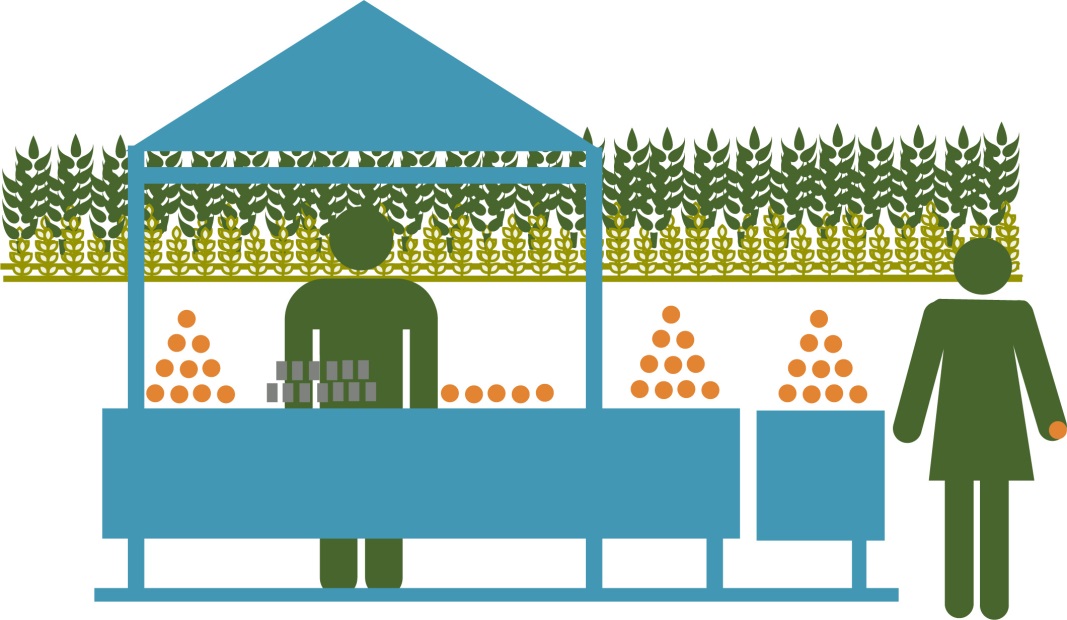 Sustain, protect or enhance productive natural resources
Engage women and youth to secure their livelihoods
Example: West Africa Activity
Exercise: Describe Your Agricultural Market Systems Development Activity
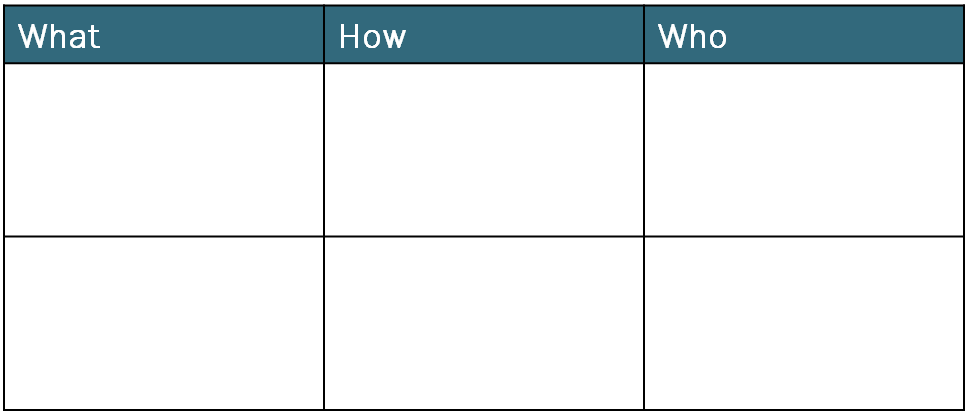 Nutrition Refresher
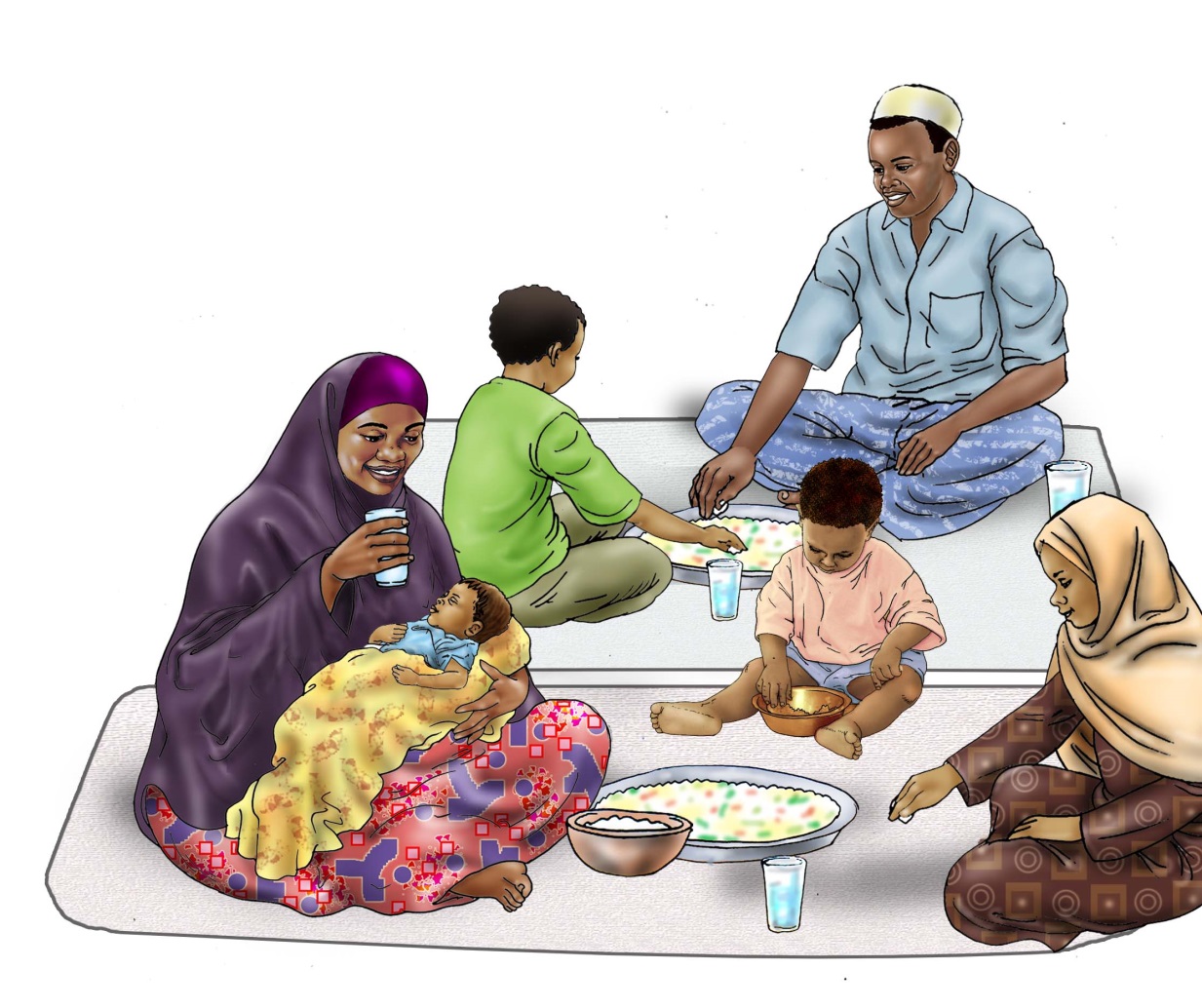 What are the key contributors to malnutrition in your activity zone of influence?
Image credit: URC, accessed from the USAID/SPRING-UNICEF IYCF Digital Image Bank (iycf.spring-nutrition.org)
Identifying Nutrition-Sensitive Agriculture Outcomes
Improved availability of diverse, nutrient-rich foods in local markets
Improved affordability of diverse, nutrient-rich foods in local markets
Improved desirability of diverse, nutrient-rich foods among consumers
Improved environmental and food safety
Increased income control by women and equitable opportunities
Increased time and energy savings for women
Activity Design Matrix
Exercise: Identify Nutrition-Sensitive Agriculture Outcomes
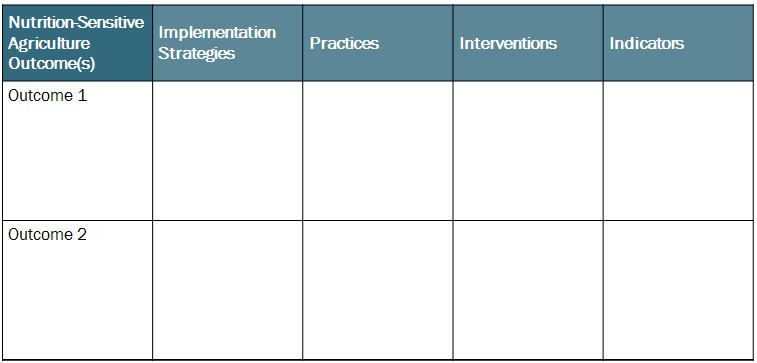 STEP 2: 
Prioritize Nutrition-Sensitive Agriculture Strategies
25
Key Terms
Strategy - the means or broad approach by which an activity may achieve a stated purpose or desired outcome.   
Intervention - a collection of actions that, taken together, will accomplish a planned (nutrition-sensitive agriculture) strategy. 

One or more interventions are needed to meet a planned strategy and one or more strategies are required to achieve a planned outcome.
What
How
Who
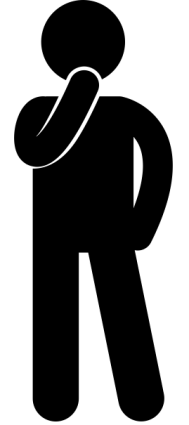 Recap
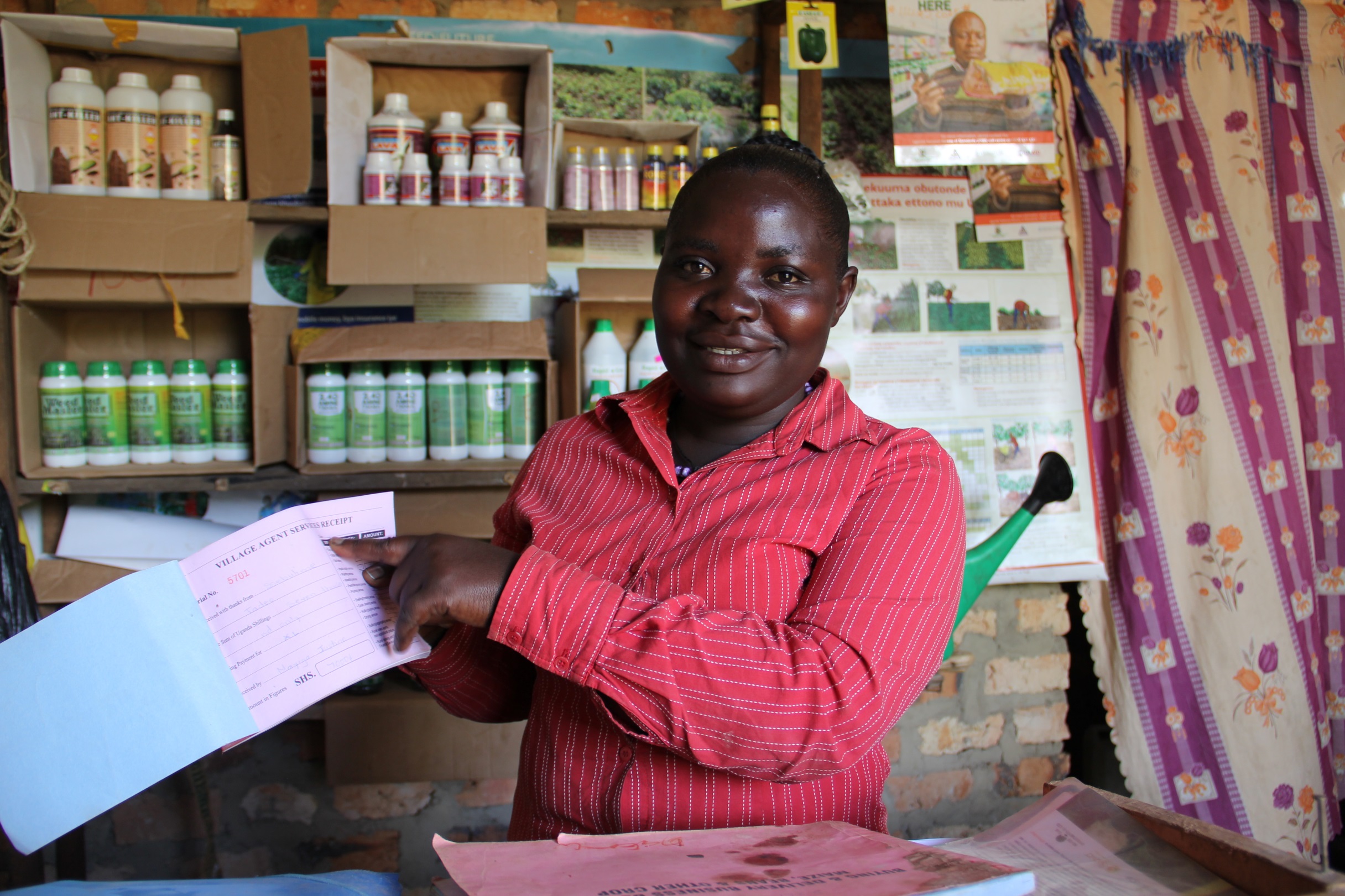 Developing Nutrition-Sensitive Agriculture  Strategies
Photo credit: Mi chelle Byamugisha, Chemonics
Nutrition-Sensitive Agriculture Strategies Criteria and Examples
Outcome: Improved availability of diverse, nutrient-rich foods in local markets

Criteria: Increase the supply of nutrient-rich food in local markets 
Example strategy:  	Link dairy farmers to milk collection centers
Example strategy: 	Promote inter-cropping and other practices to 				diversify home production
Criteria:  Extend the time period a nutrient-rich food is available in local markets
Example strategy: 	Use of hermetically sealed bags for cowpea storage 
Example strategy: 	Promote community warehouse system to safely 			store commodities closer to market for longer 				periods of time
Some strategies may ALREADY be nutrition sensitive
Strategy: Add value to fresh fish using drying technology
This is already nutrition-sensitive because it may:
Increase the supply in local markets
Extend shelf life
Improve safety
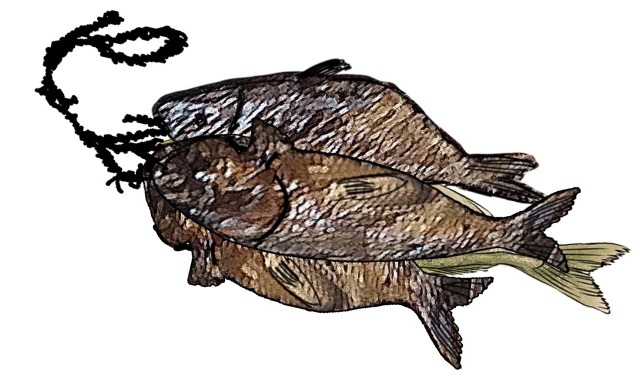 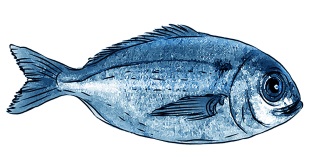 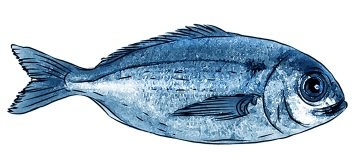 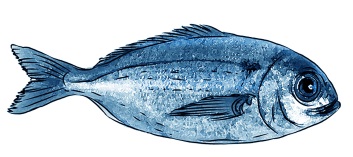 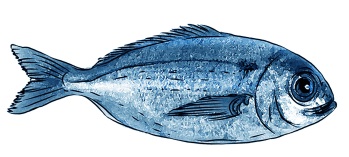 Image credit: (left) UNICEF/URC-CHS, (right) SPRING, both accessed from the USAID/SPRING-UNICEF IYCF Digital Image Bank (iycf.spring-nutrition.org)
Some strategies can be ADAPTED to be nutrition-sensitive
Agriculture strategies: 
Promote good farming practices 
Introduce new productions technologies

Adapted Strategy: Build capacity of cooperative members and farmer groups in appropriate storage practices for cowpea and rice
Some new nutrition-sensitive strategies may need to be ADDED
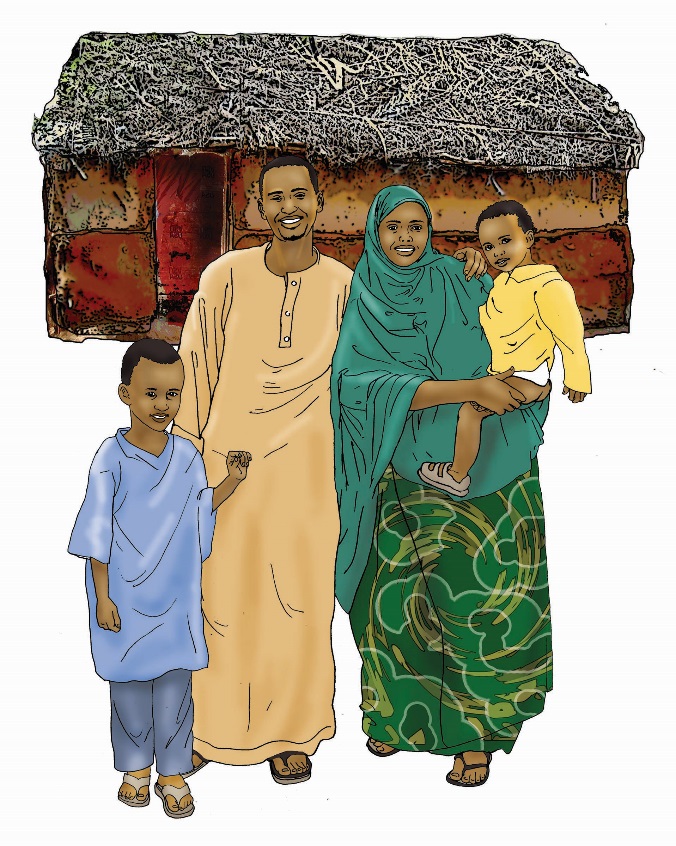 New Strategy: Facilitate marketing to build consumer demand for fish and cowpeas

Review Handout 8 for criteria for nutrition-sensitive agriculture strategies and examples!
Image credit: URC, accessed from the USAID/SPRING-UNICEF IYCF Digital Image Bank (iycf.spring-nutrition.org)
Consider key linkages, partnerships, and advocacy needs
What target groups are being reached by others? 
To improve adoption of what practices? 
How can you adjust your strategies to more cost-effectively achieve results through partnerships?
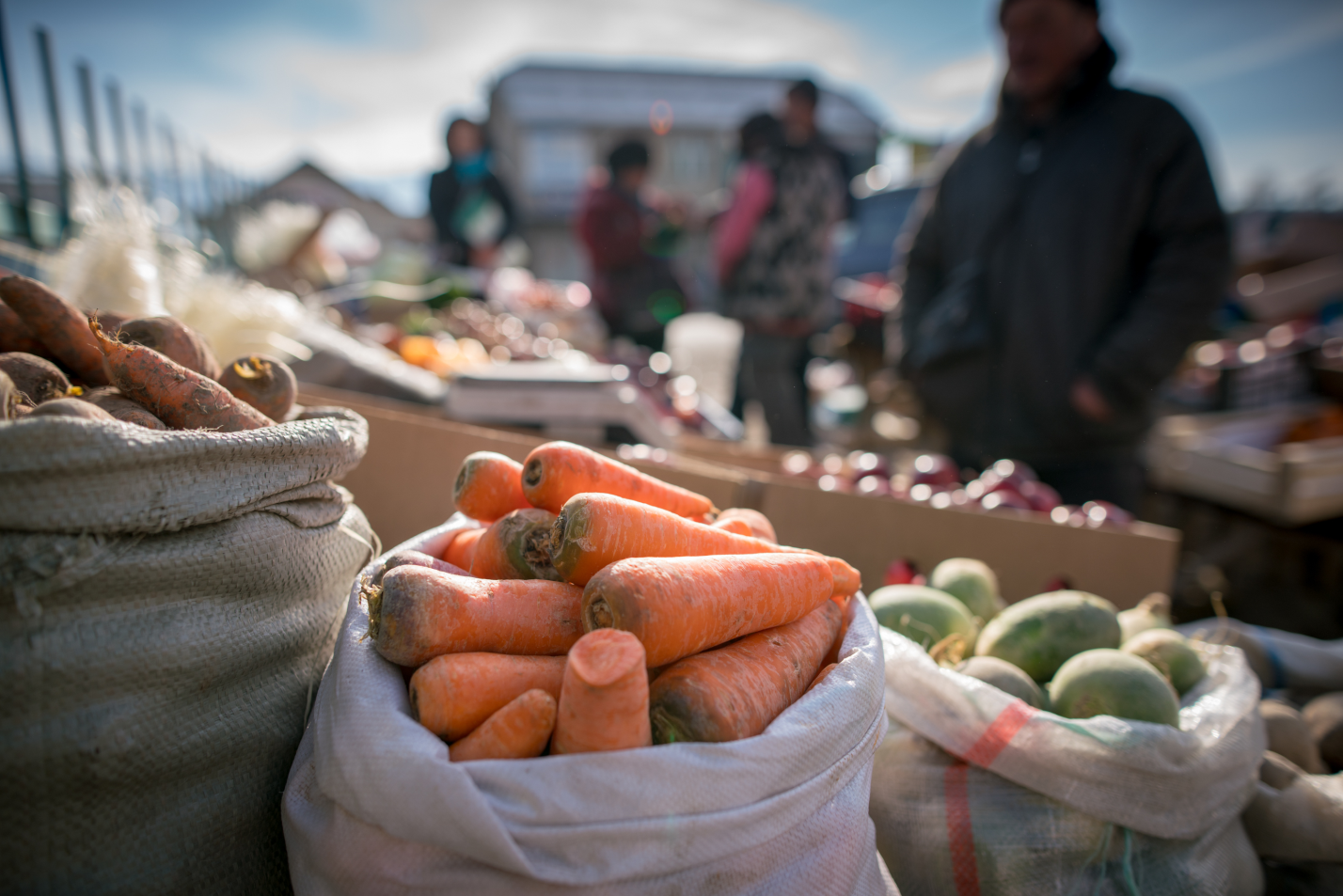 Partnering as a Strategy
Photo credit: SPRING/Kyrgyz Republic
Exercise: Identify Nutrition-Sensitive Agriculture Strategies
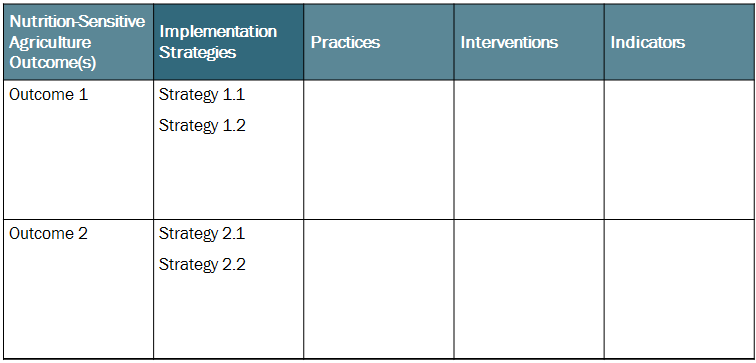 Recap
Strategies that your agriculture activity ADAPTED to make them more nutrition-sensitive
Strategies that your agriculture activity included that were ALREADY nutrition-sensitive
Strategies that your agriculture activity ADDED to better achieve nutrition-sensitive outcomes
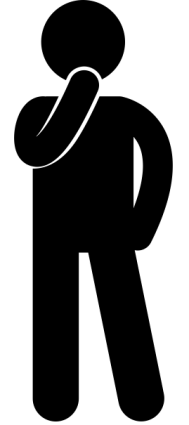 Checking the Feasibility of Your Nutrition-Sensitive Agriculture Strategies
Sustainability and potential for impact
Funding available
Time available
Staff capacity and experience
Organization’s competitive advantage/expertise
Alignment with government priorities
Alignment with USAID (donor) priorities
Complementarity with other investments in activity area
Opportunity to leverage private sector investment
STEP 3: 
Develop Practices and Interventions
Key Terms
Practice – a concrete action that a specific person or group does at a specific time and place
Intervention – an action that, combined with other actions, will accomplish the nutrition-sensitive agriculture strategies. It clearly states what will be done and who will be involved as an actor or target recipient. Describes key practices or behaviors that the activity wants a specified organization or individual to adopt
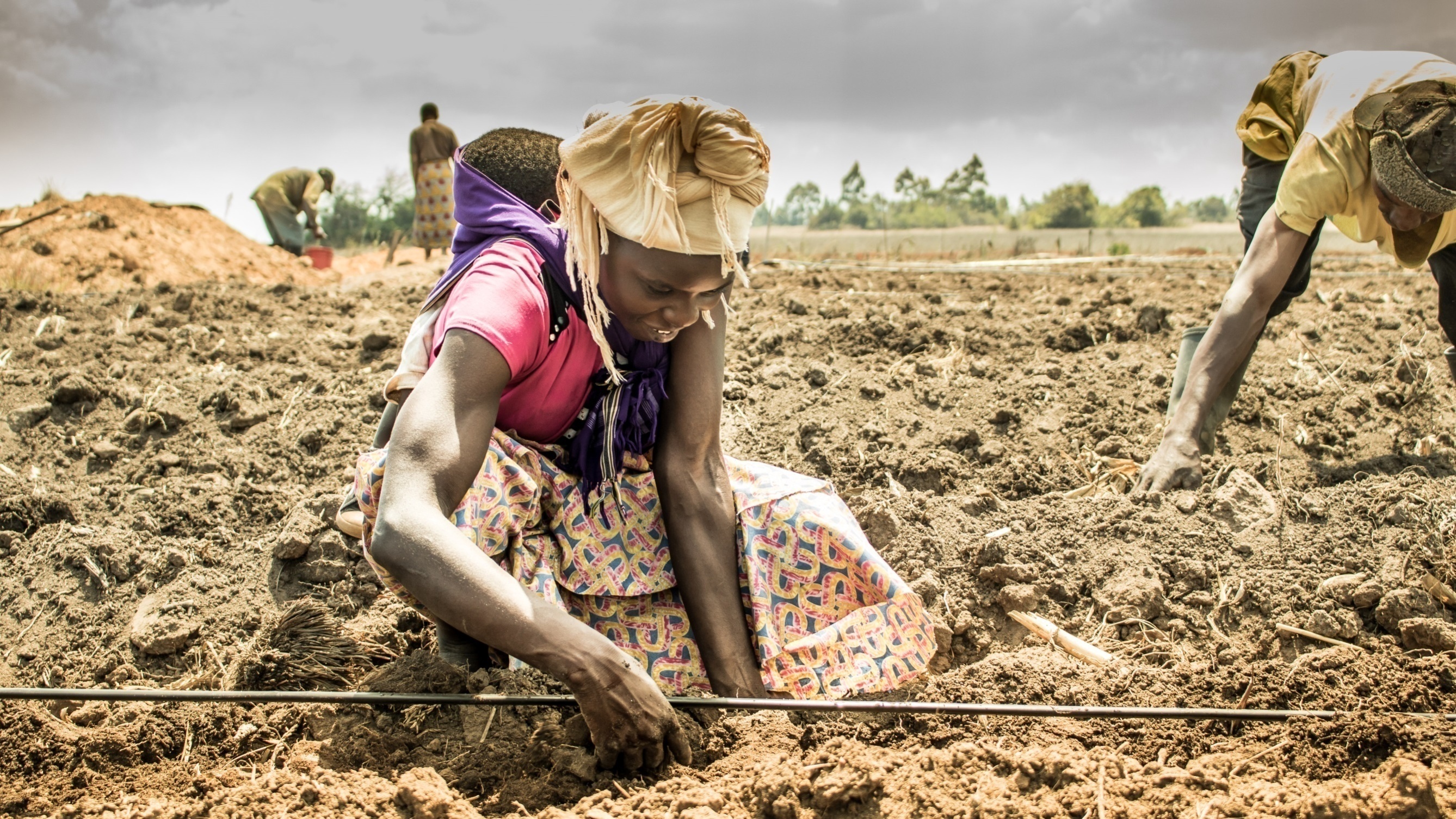 Photo credit:  Fintrac, Inc.
Adapting Good Agricultural Practices to Support Nutrition
Targeting: Agriculture vs. Nutrition
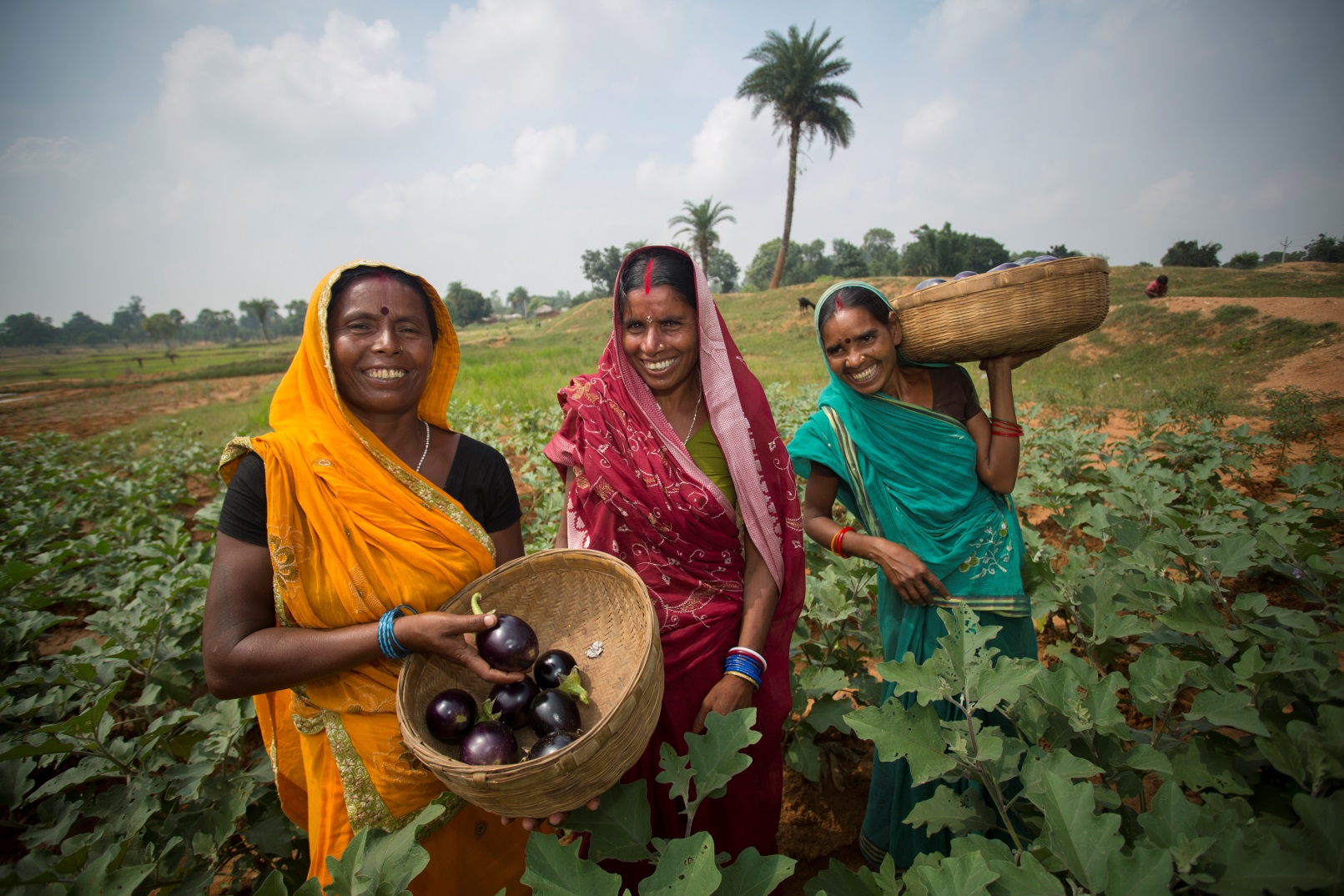 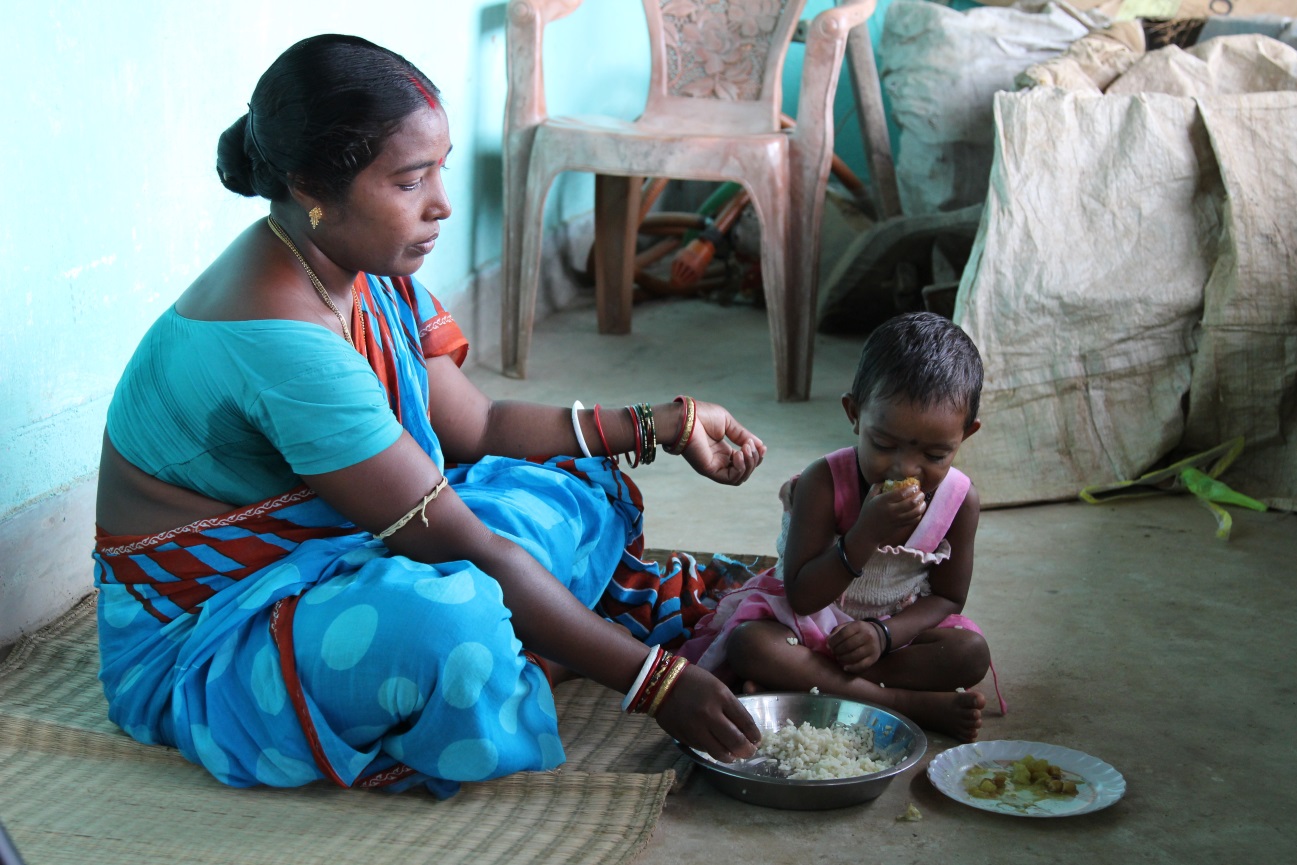 Photo credit:  (left) Jake Lyell, Lutheran World Relief, (right) SPRING
Identify Practices: West Africa Activity Example
Strategy: Build capacity of cooperative members and farmer groups in appropriate post-harvest handling and storage practices for both cowpeas and rice
Practices:
Dry to appropriate moisture level
Recognize damaged or spoiled cowpea seed
Sort and remove damaged seeds/grains
Test moisture level before storage
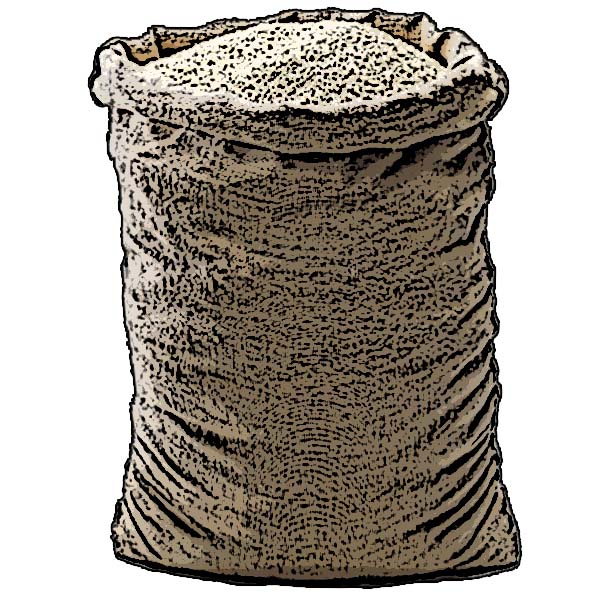 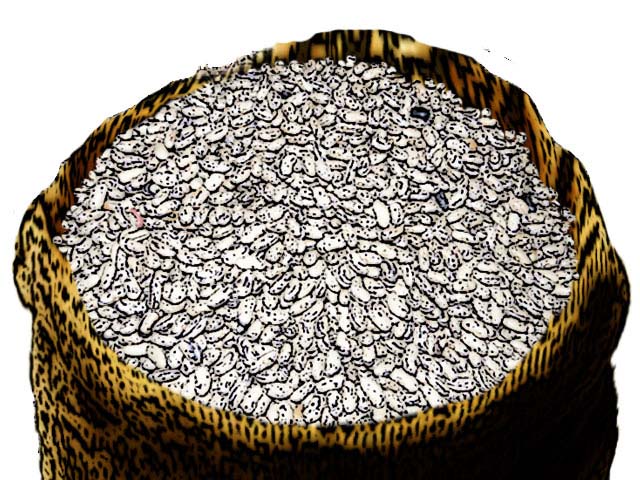 Image credits: UNICEF/URC-CHS, accessed from the USAID/SPRING-UNICEF IYCF Digital Image Bank (iycf.spring-nutrition.org)
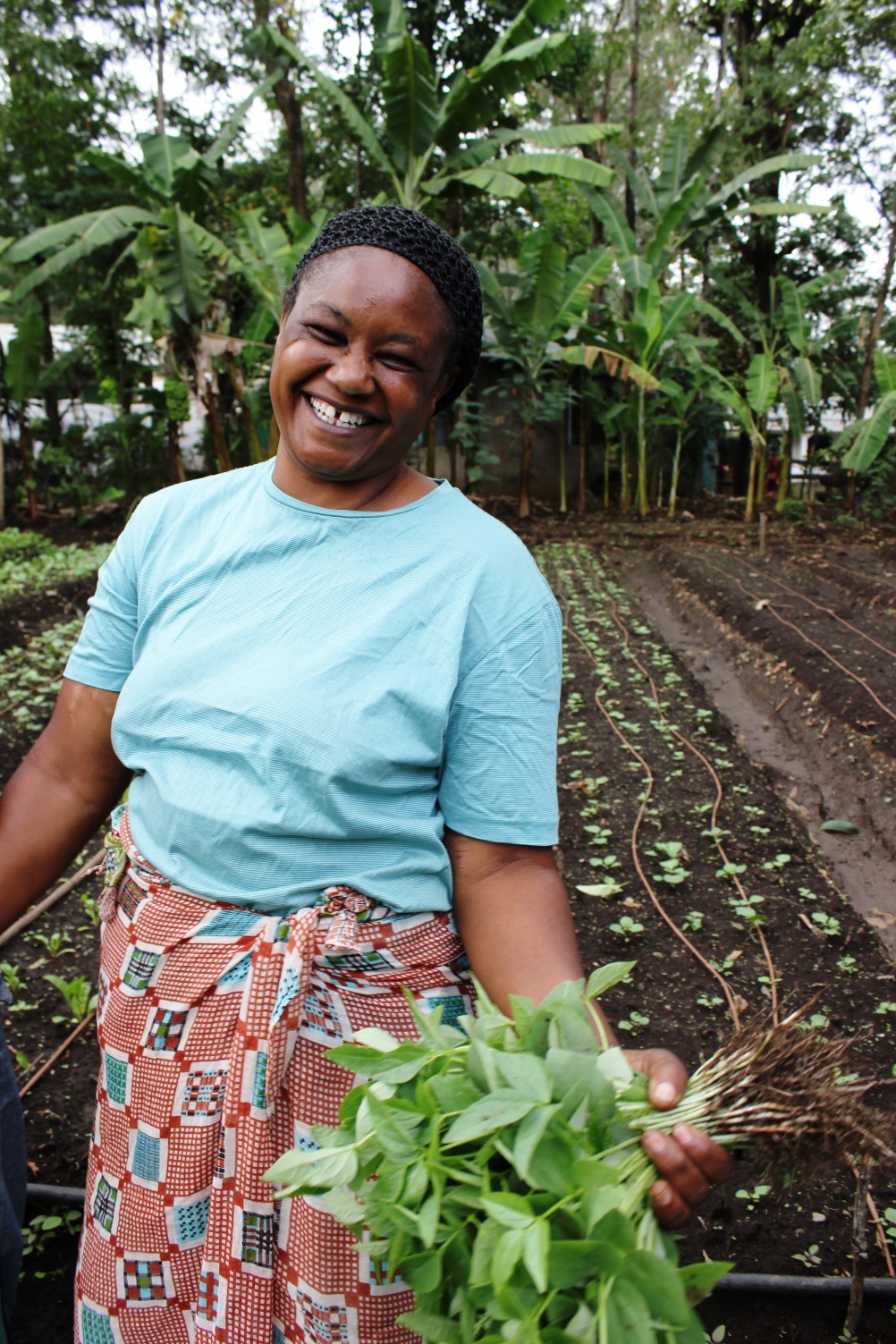 Develop Interventions: West Africa Activity Example
Interventions:
Train cowpea growers in good sorting, drying and moisture testing practices before storage
Train rice growers in good drying and moisture testing practices before storage
Train agricultural extension agents in how to train others in good sorting, drying and moisture testing practices before storage
Develop pictorial guidance to assist cooperatives, farmers and agricultural extension agents in continuing to use good sorting, drying and moisture testing practices before storage
Photo credit:  Fintrac, Inc.
Exercise: Develop Practices and Interventions
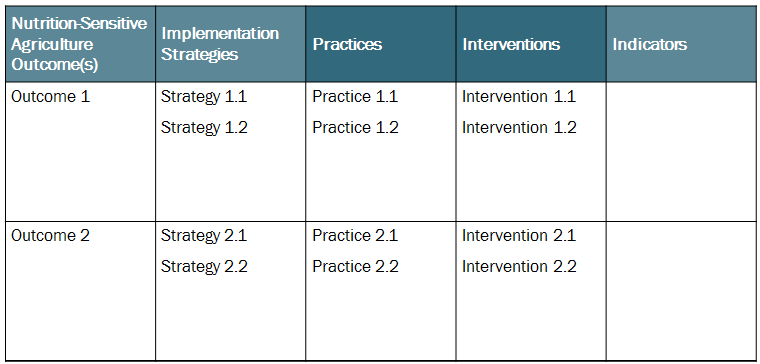 STEP 4: 
Define Monitoring Indicators
Good Monitoring
Undertake regular data collection activities to track implementation progress: 
Monitor the quantity, quality, and timeliness of activity outputs
Monitor achievement of activity outcomes
Ensure the quality of performance monitoring data collected
Data collection typically entails the following tasks: 
Review performance indicator data and monitoring reports
Conduct or participate in Data Quality Assessments (DQAs)
Conduct site visits
Examine technical reports and deliverables
Meet with implementing staff and other stakeholders
Key Terms
Indicator – a variable that measures one aspect of a program or project
Output Indicator  - a unit of measure to assess the quality and implementation of resulting products, goods or services at the end of an intervention 
Outcome Indicator - measures short- to medium-term effects of the combined outputs from an activity’s interventions
Develop Output Indicators: West Africa Activity Example
Number of rice/cowpea growers using improved drying technology
Number of rice/cowpea growers measuring moisture levels for their commodity prior to storage
Number of fish processors meeting food safety standards
Number of agricultural extension agents trained in appropriate post-harvest handling and storage practices for rice and cowpea
Percentage of agricultural extension agents completing all planned farmer group visits
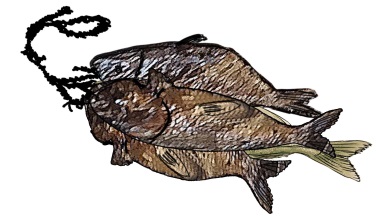 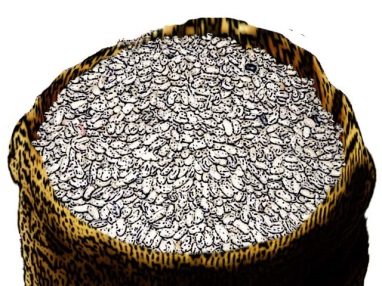 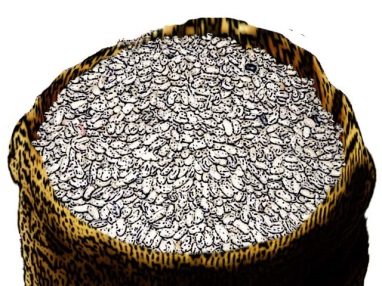 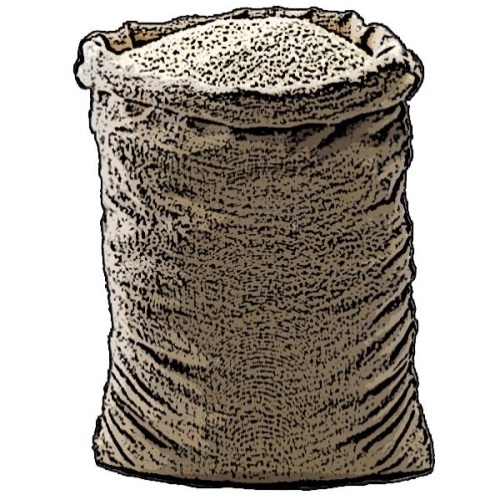 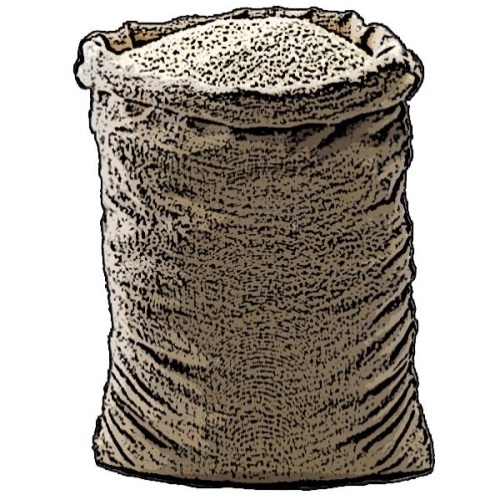 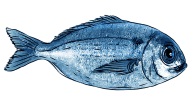 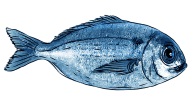 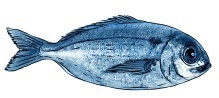 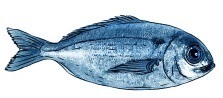 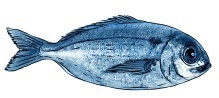 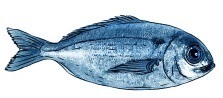 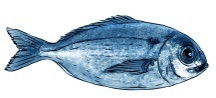 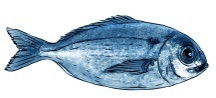 Develop Outcome Indicators: West Africa Activity Example (continued)
Strategy: Add value (drying) to fresh fish in order to extend the time period over which households might be able to both find fish to purchase in local markets and/or store at home for consumption
Outcome Indicator: Percent increase in volume of dried, packaged fish in local markets
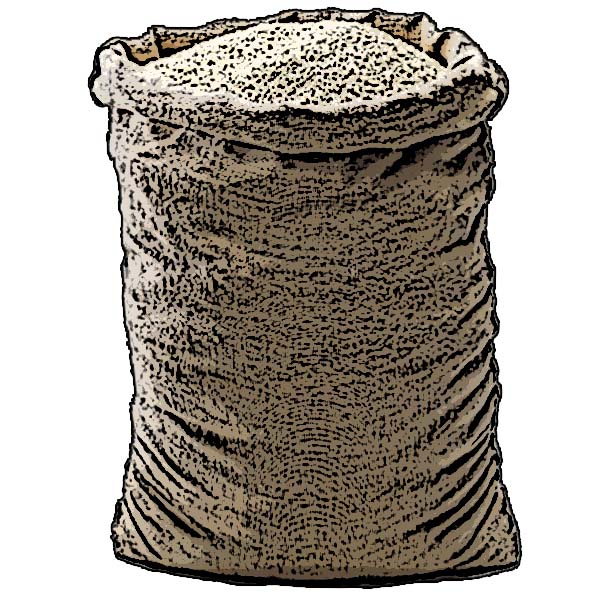 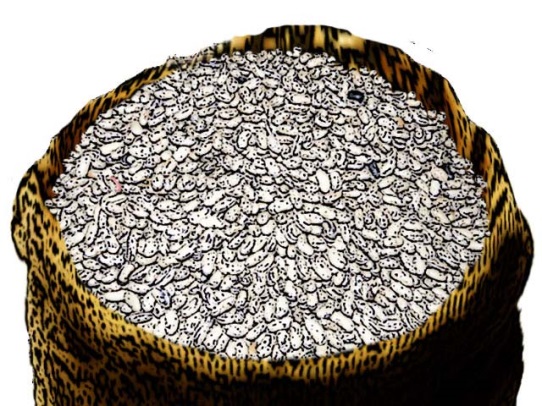 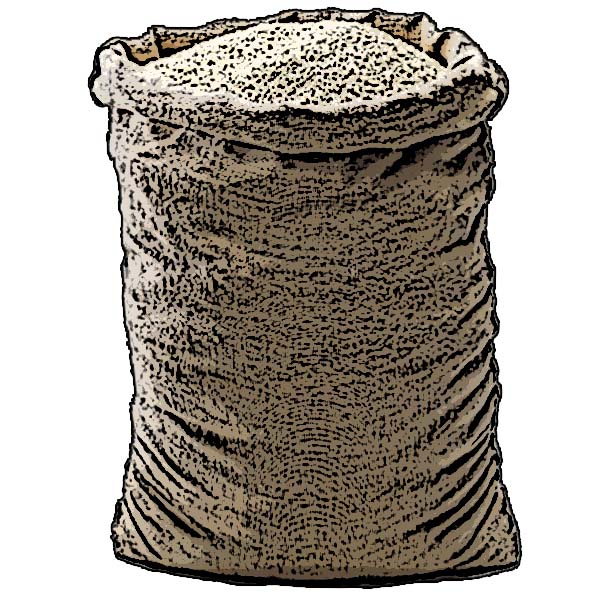 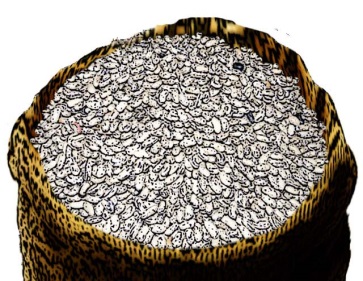 Exercise: Define Indicators
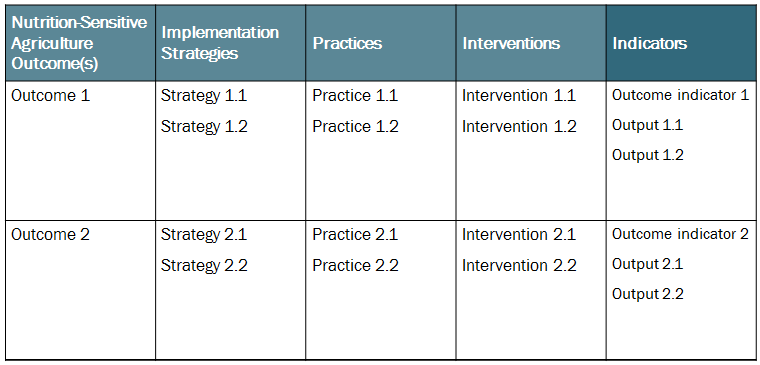 Pulling It All Together: Completed Matrix!
Next Steps
Map your matrix to work plan, results framework, performance management plan
Manage approvals to activity adjustments
Contact partners, government or other stakeholders
Other tasks
Exercise: Outline Post-workshop Action Items
Thank You!